NORMALIZATION
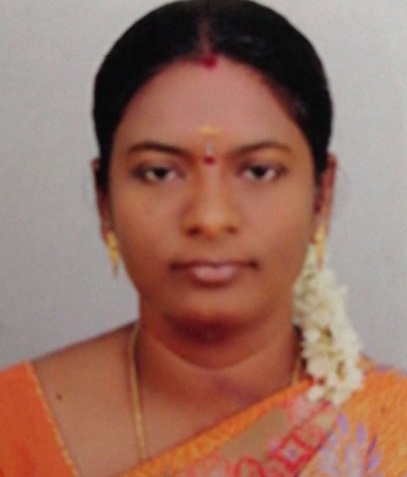 Prepared by
V.Santhi
Assistant Professor
	Department of Computer Applications
	Bon Secours College for Women
Thanjavur
NORMALIZATION
Normalization can be defined as :-
A process of organizing the data in database to avoid data redundancy,  insertion anomaly, update anomaly & deletion anomaly.
A process of organizing data into tables in such a way that the results  of using the database are always unambiguous and as intended. Such  normalization is intrinsic to relational database theory. It may have  the effect of duplicating data within the database and often results in  the creation of additional tables.
Types of Normalization
First Normal Form (1NF)
Second Normal Form (2NF)
Third Normal Form (3NF)
Boyce-Codd Normal Form (BCNF)
Fourth Normal Form (4NF)
Fifth Normal Form (5NF)
First Normal Form (1NF)
First normal form enforces these criteria:

Eliminate repeating groups in individual tables.
Create a separate table for each set of related data.
Identify each set of related data with a primary key
As per the rule of first normal form, an attribute (column) of a table cannot hold multiple values. It should hold only atomic values.
First Normal Form
This table is not in first normal  form because the “Colour”  column contains multiple  Values.
After decomposing it into first normal  form it looks like:
Second Normal Form (2NF)
A table is said to be in 2NF if both the following conditions hold:
Table is in 1NF (First normal form)
No non-prime attribute is dependent on the proper subset of any candidate  key of table.
An attribute that is not part of any candidate key is known as non-prime  attribute.
SECOND NORMAL FORM
This table has a composite primary  key i.e. customer id, store id. The  non key attribute is location. In  this case location depends on store  id, which is part of the primary  key.
After decomposing it into second normal  form it looks like:
Third Normal Form (3NF)
A table design is said to be in 3NF if both the following conditions hold:
Table must be in 2NF
Transitive functional dependency of non-prime attribute on any super key should  be removed.
An attribute that is not part of any candidate key is known as non-prime attribute.  In other words 3NF can be explained like this: A table is in 3NF if it is in 2NF and for
each functional dependency X-> Y at least one of the following conditions hold:
X is a super key of table
Y is a prime attribute of table
An attribute that is a part of one of the candidate keys is known as prime attribute.
THIRD NORMAL FORM
In the table, book_id determines  genre_id and genre_id determines  genre type. Therefore book_id determines genre type via genre_id  and we have transitive functional  dependency.

A-> B  and B->C  implies A->C
After decomposing it into third normal  form it looks like:
Boyce-Codd Normal Form (BCNF)
It is an advance version of 3NF that’s why it is also referred as 3.5NF. BCNF is  stricter than 3NF. A table complies with BCNF if it is in 3NF and for every  functional dependency X->Y, X should be the super key of the table.
Boyce-Codd Normal Form
KEY: {Student, Course}
Functional dependency
{student, course} -> Teacher  Teacher-> Course
Problem: teacher is not superkey  but determines course.
After decomposing it into Boyce-Codd  normal form it looks like:
Fourth Normal Form (4NF)
Fourth normal form (4NF) is a level of database normalization where there  are no non-trivial multivalued dependencies other than a candidate key.

It builds on the first three normal forms (1NF, 2NF and 3NF) and the Boyce-  Codd Normal Form (BCNF). It states that, in addition to a database meeting  the requirements of BCNF, it must not contain more than one multivalued  dependency.
FOURTH NORMAL FORM
Key: {students, major, hobby}
MVD: ->-> Major, hobby
After decomposing it into fourth normal  form it looks like:
Fifth Normal Form (5NF)
A database is said to be in 5NF, if and only if,
It's in 4NF.
If we can decompose table further to eliminate redundancy and anomaly, and  when we re-join the decomposed tables by means of candidate keys, we  should not be losing the original data or any new record set should not arise.  In simple words, joining two or more decomposed table should not lose  records nor create new records.
FIFTH NORMAL FORM
Key: {seller, company, product}
MVD: Seller ->-> Company, product  
Product is related to company.
After decomposing it into fifth normal  form it looks like: